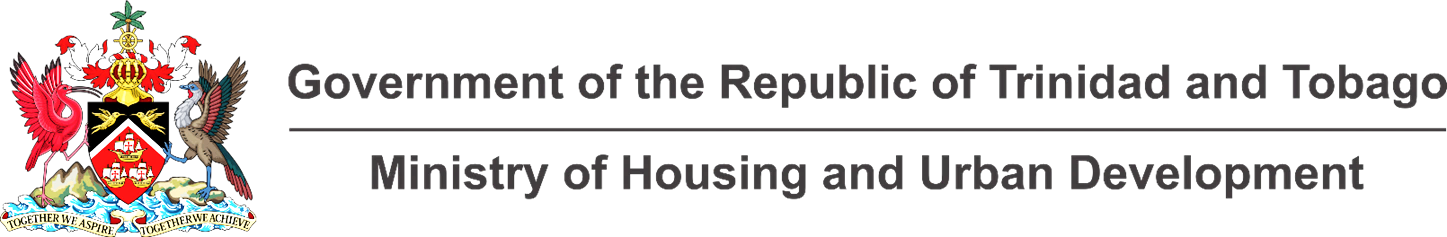 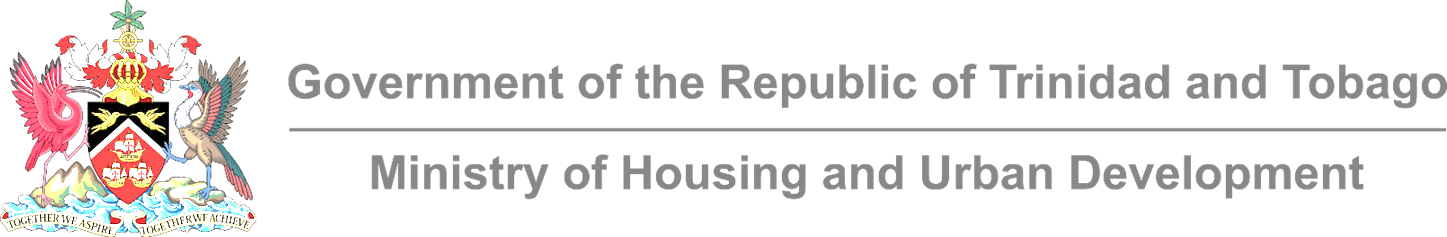 Weekly highlights
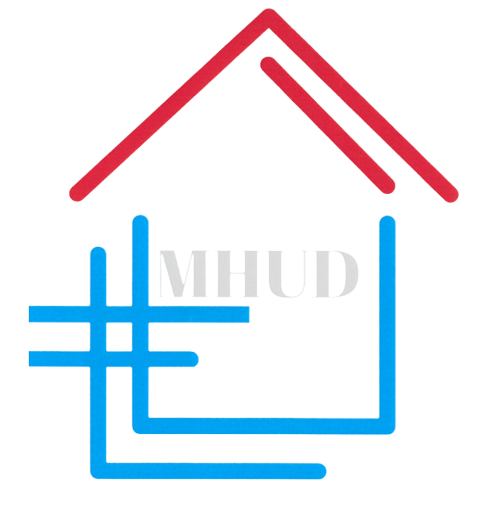 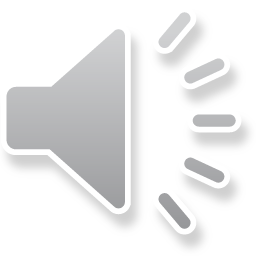 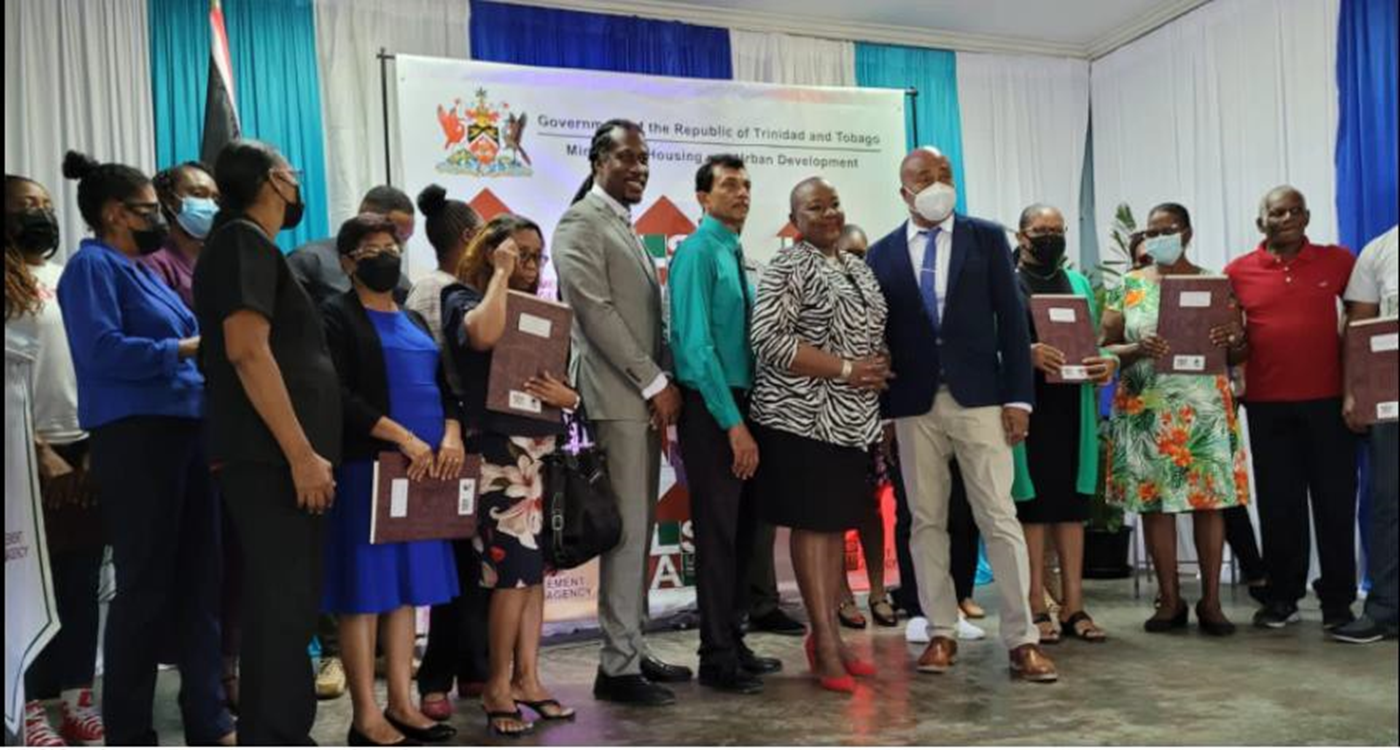 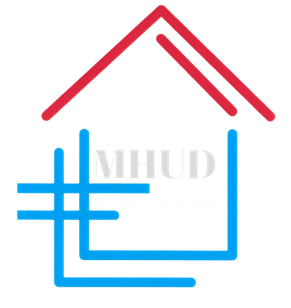 On September 6, 2022, the  Ministry of Housing and Urban Development, through  its  agency, the  Land Settlement Agency distributed 25 Deeds  of Lease to beneficiaries of the Government Aided Self-Help Housing Programme.
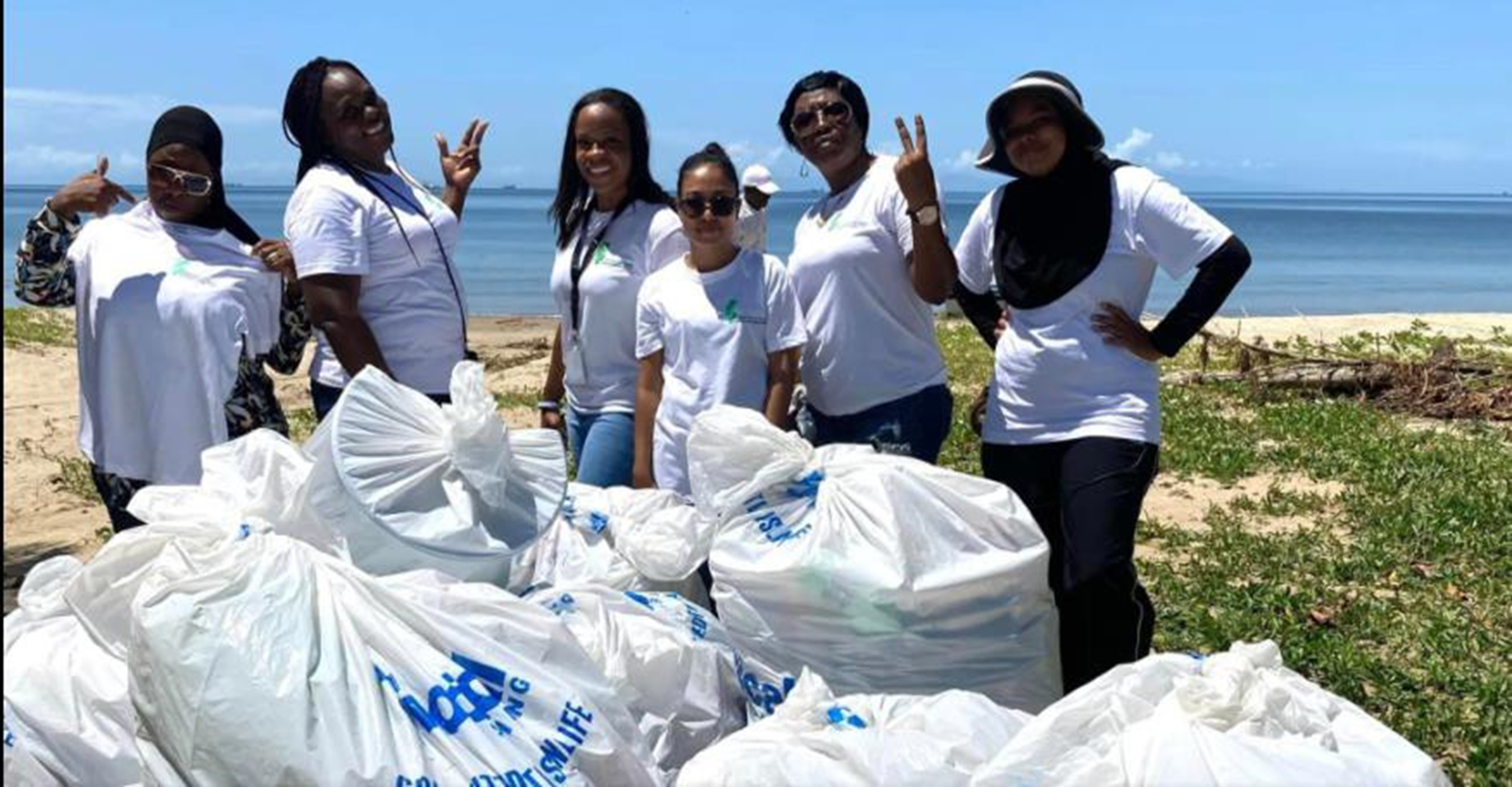 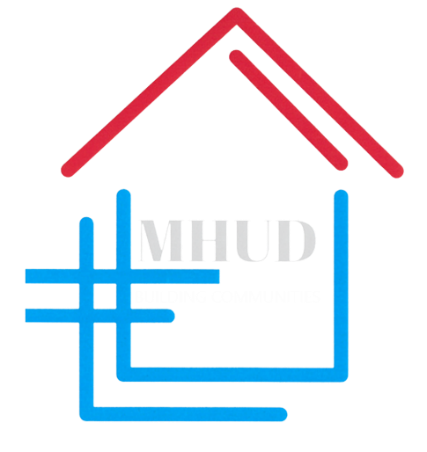 On September 16, 2022, the East Port of Spain Development Company - an Agency of the Ministry  of  Housing  and  Urban  Development was out in full  force driving a beach clean up at Cedros.
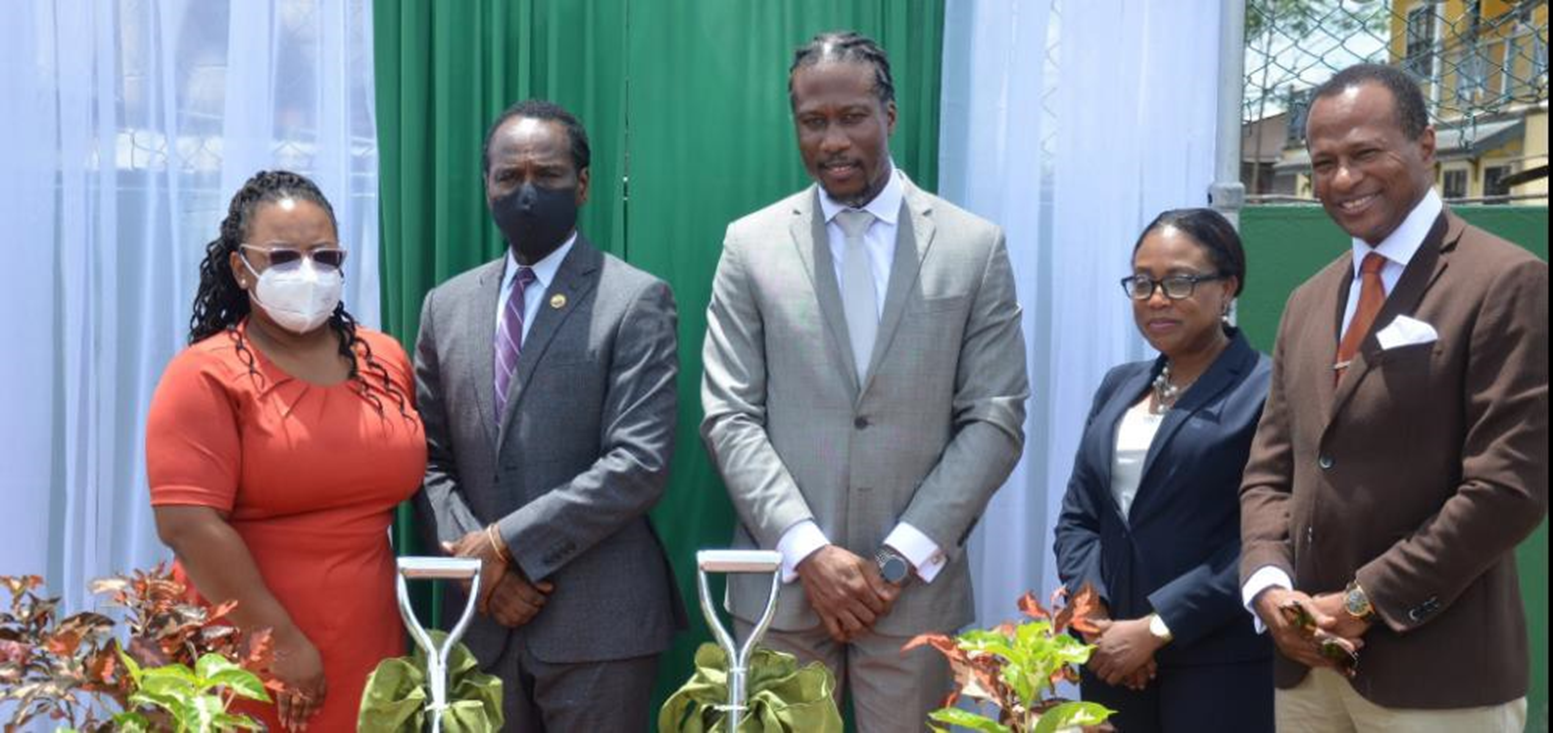 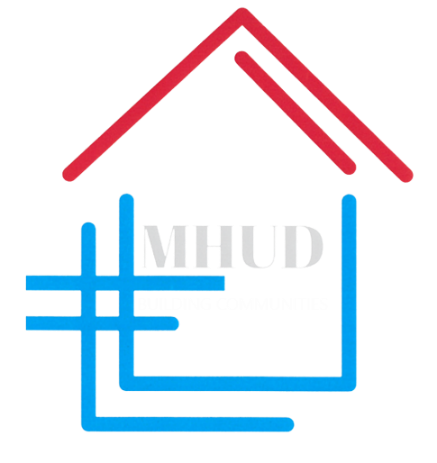 On September 19, 2022, the Ministry of Housing and Urban Development through its Agency, the HDC, turned the Sod for 58 Rental Units at 
Beetham Gardens.
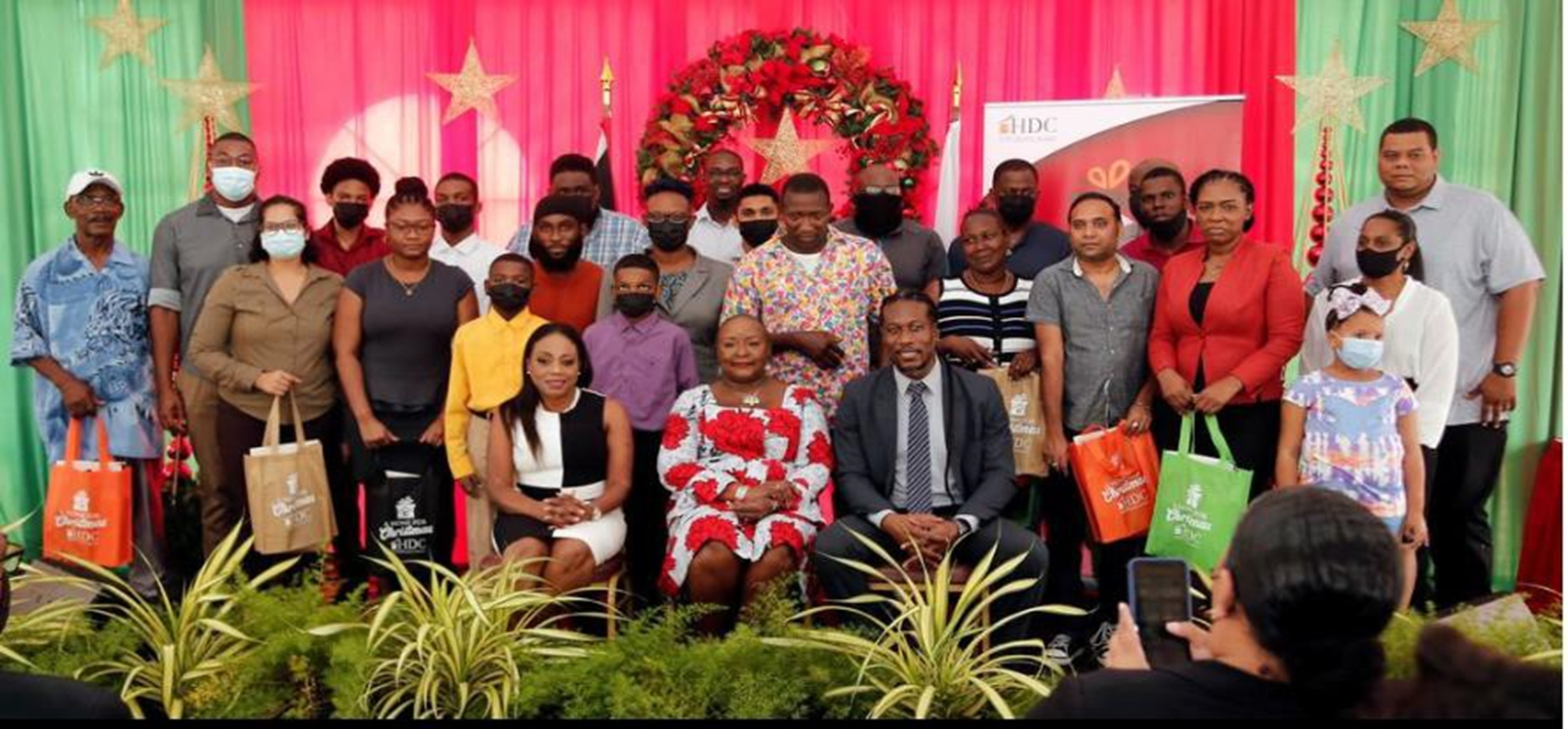 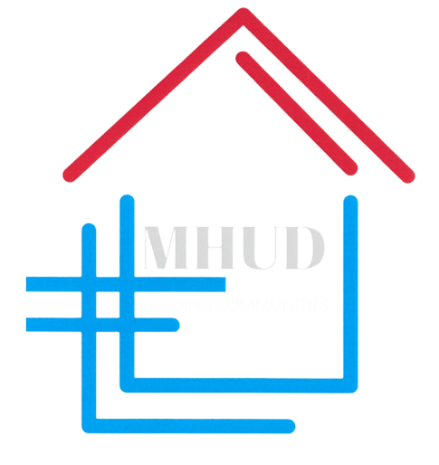 On September 20, 2022, the Ministry of Housing and Urban Development through the HDC’s- A Home for Christmas programme distributed keys to 45 new homeowners at 
Heron Court, Malabar.
.
Did you know that the Housing Programme Facilitation and Implementation Unit of the Ministry administers a                    non-refundable Home Improvement Grant of $15,000.00 to low income households, to assist with basic repairs and upgrades to enhance their living conditions? 


Call us at 623-4663 ext. 2054, or visit www.housing.gov.tt for further details.
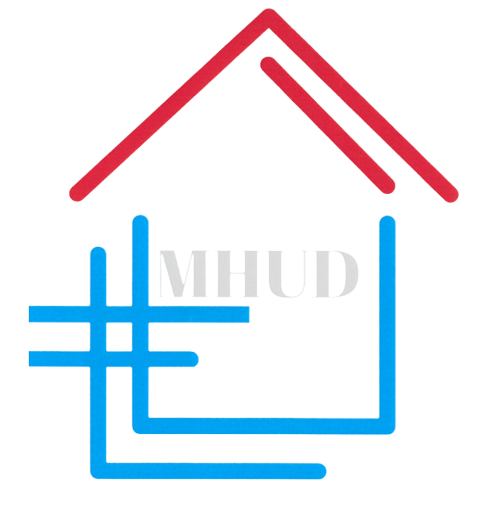 @housingtt
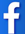 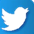 @housing_tt
www.housing.gov.tt
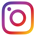 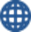 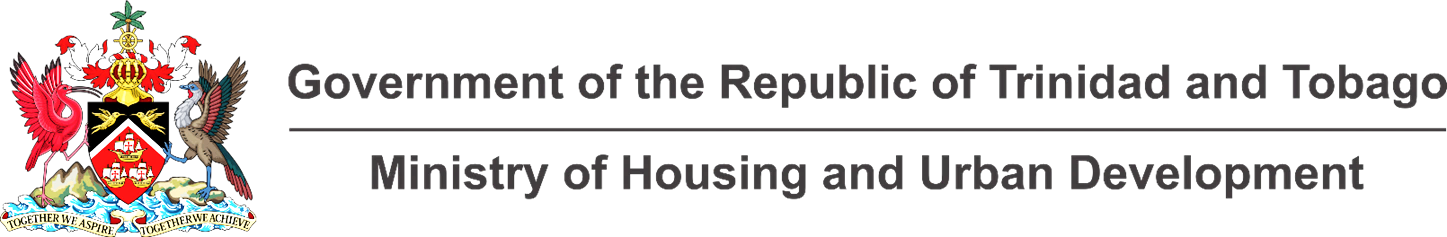 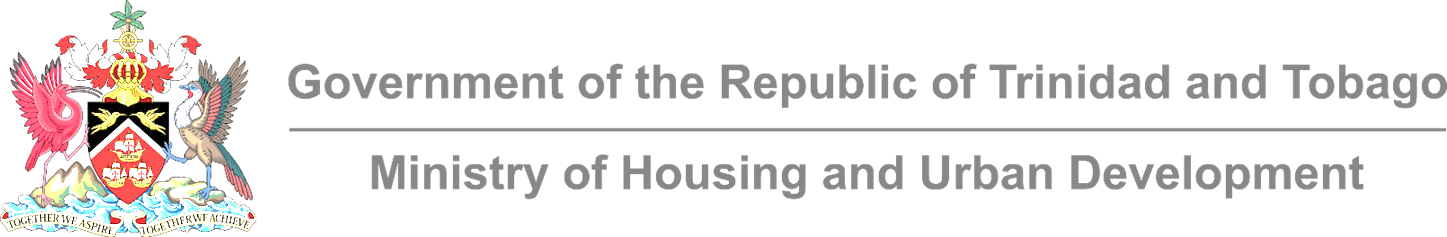 ...and those were this week’s highlights!
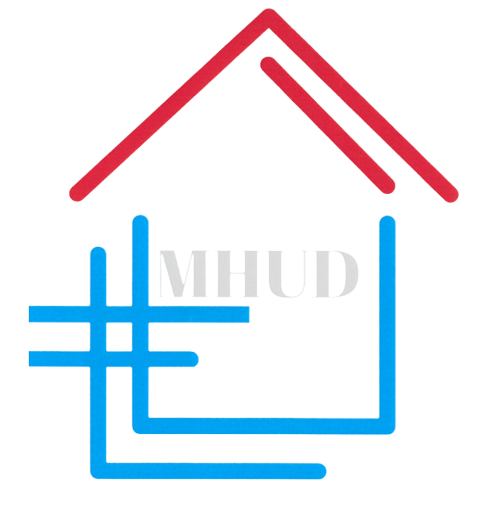 @housingtt
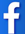 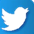 @housing_tt
www.housing.gov.tt
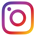 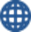